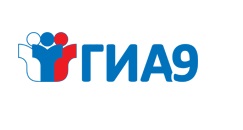 Особенности подготовки и проведения ОГЭ по отдельным предметам
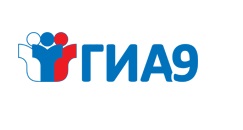 Особенности организации и проведения ОГЭ 
по русскому языку
Каждая аудитория для проведения ОГЭ по русскому языку должна быть оснащена средствами воспроизведения аудиозаписи.
       Технические специалисты или организаторы в аудитории настраивают средство воспроизведения аудиозаписи так, чтобы было слышно всем участникам экзамена. Аудиозапись прослушивается участниками экзамена дважды с перерывом в 5-6 минут. Во время прослушивания текста участникам ГИА разрешается делать записи на черновиках. После повторного прослушивания участники ГИА приступают к написанию изложения. Организаторы в аудитории отключают средство воспроизведения аудиозаписи.
      В аудитории участникам экзамена предоставляются орфографические словари, позволяющие устанавливать нормативное написание слов, и которыми участники экзамена пользуются при выполнении всех частей работы.
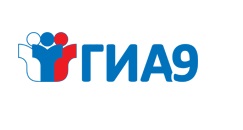 Письменная часть ОГЭ по иностранным языкам. Раздел «Аудирование»
Письменная часть проводится с КИМ, представляющими собой комплекты заданий стандартизированной формы. 
	В целях оптимизации времени нахождения в ППЭ участников ОГЭ по иностранным языкам, по решению Министерства образования и науки Республики Саха (Якутия) организация проведения экзамена для всех участников ОГЭ по иностранным языкам проводится в один день (одновременно письменная часть и устная часть (раздел «Говорение»)

	При проведении устной части по иностранным языкам применение технологии ОГЭ 2.0 не предусмотрено!
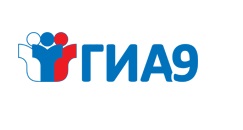 Особенности организации и проведения ОГЭ 
по химии
Перед началом экзаменационной работы или перед началом выполнения задания №24 специалист по проведению инструктажа и обеспечению лабораторных работ в аудитории проводит инструктаж участников экзамена по технике безопасности при обращении с лабораторным оборудованием и реактивами под подпись каждого участника экзамена в специально предусмотренной ведомости. 
	К выполнению задания №24 не допускаются участники экзамена, не прошедшие инструктаж по технике безопасности.
	Участнику экзамена предлагается индивидуальный комплект, состоящий из определённого набора оборудования и реактивов. Перечни веществ и лабораторного оборудования, включаемых в комплекты для выполнения экспериментальных заданий, составлены на основе общих перечней, которые приведены в Приложении 2 к Спецификации КИМ ОГЭ по химии в 2023 году «Организация подготовки индивидуальных комплектов участников ОГЭ по химии для проведения химического эксперимента (при выполнении заданий №23 и №24)»
[Speaker Notes: Примерная инструкция по технике безопасности приведена в настоящих Методических рекомендациях. Для выполнения химического эксперимента, предусмотренного заданиями №23 и №24, каждому участнику экзамена предлагается индивидуальный комплект, состоящий из определённого набора оборудования и реактивов. Перечни веществ и лабораторного оборудования, включаемых в комплекты для выполнения экспериментальных заданий, составлены на основе общих перечней, которые приведены в Приложении 2 к Спецификации КИМ ОГЭ по химии в 2023 году «Организация подготовки индивидуальных комплектов участников ОГЭ по химии для проведения химического эксперимента (при выполнении заданий №23 и №24)»]
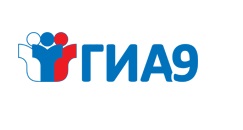 Особенности организации и проведения ОГЭ 
по химии
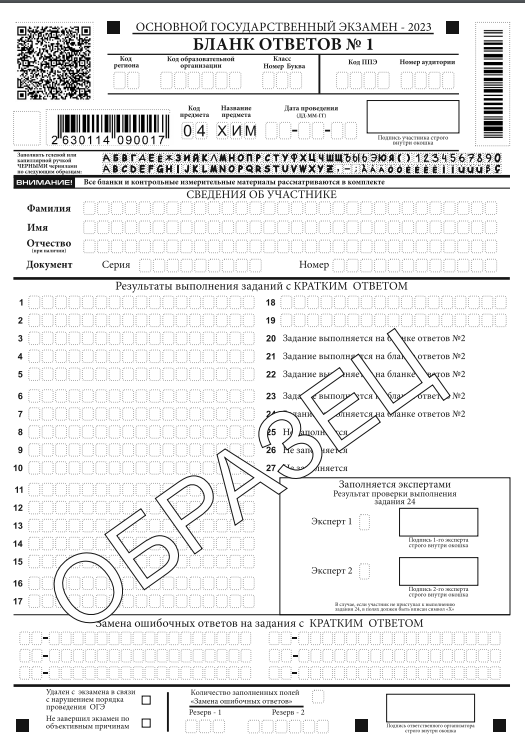 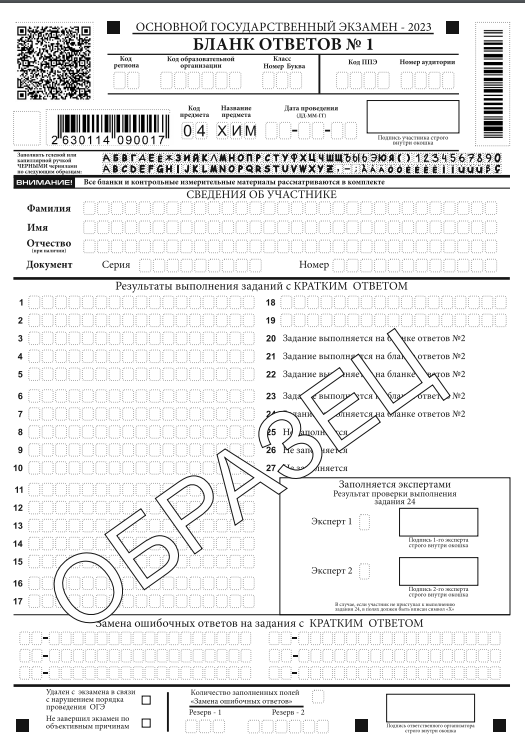 Эксперты оценивают выполнение лабораторных работ участников экзамена независимо друг от друга и непосредственно при выполнении участником экзамена задания №24. Эксперты вносят результаты оценивания в Ведомость оценивания выполнения задания №24 (лабораторной работы) в аудитории, не допуская информирования участников ГИА, организаторов и других лиц о выставляемых баллах
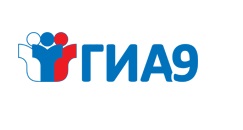 Особенности организации и проведения ОГЭ 
по химии
- Задание 24 предполагает проведение двух реакций, соответствующих составленным уравнениям реакций. 
24-е задание оценивается 2-мя экспертами на уровне ППЭ. 

	Третьи проверки по 24 заданию не предусмотрены.
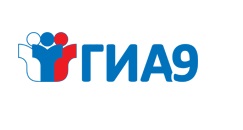 Особенности организации и проведения ОГЭ по химии
Новая форма ППЭ-04-01-Х (не машиночитаемая) 
1.Ведомость проведения инструктажа по технике безопасности
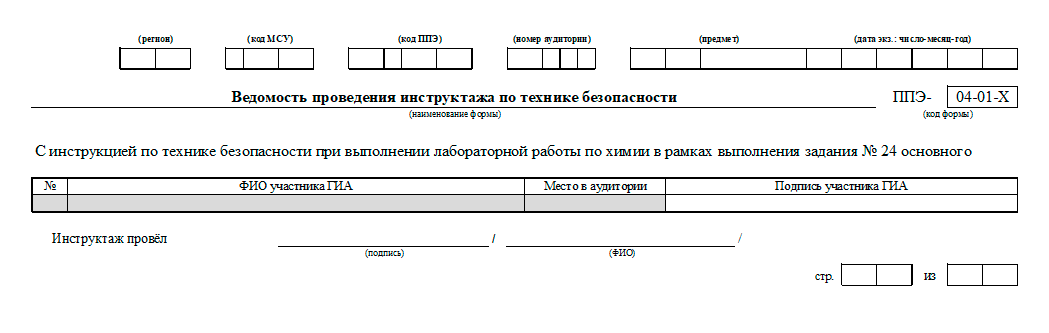 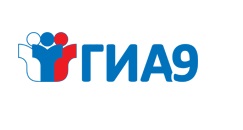 Особенности организации и проведения ОГЭ по химии
Новая форма ППЭ-04-02-Х (не машиночитаемая)
2. Ведомость оценивания лабораторной работы в аудитории
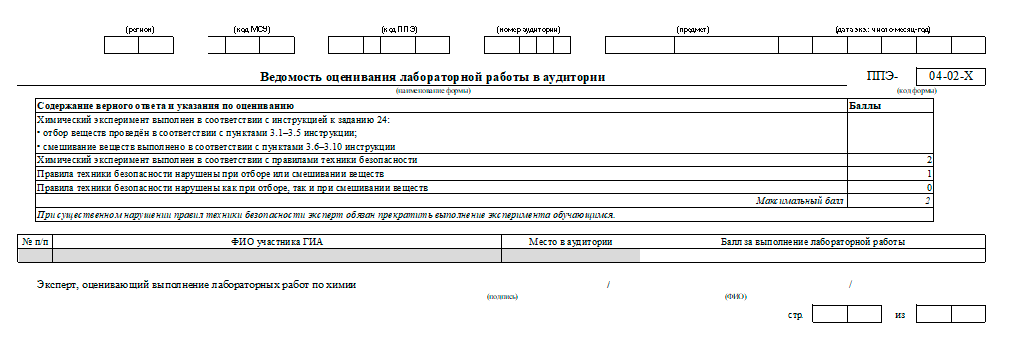 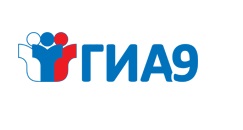 Комплект ЭМ по химии
Подготовка перечня комплектов оборудования:
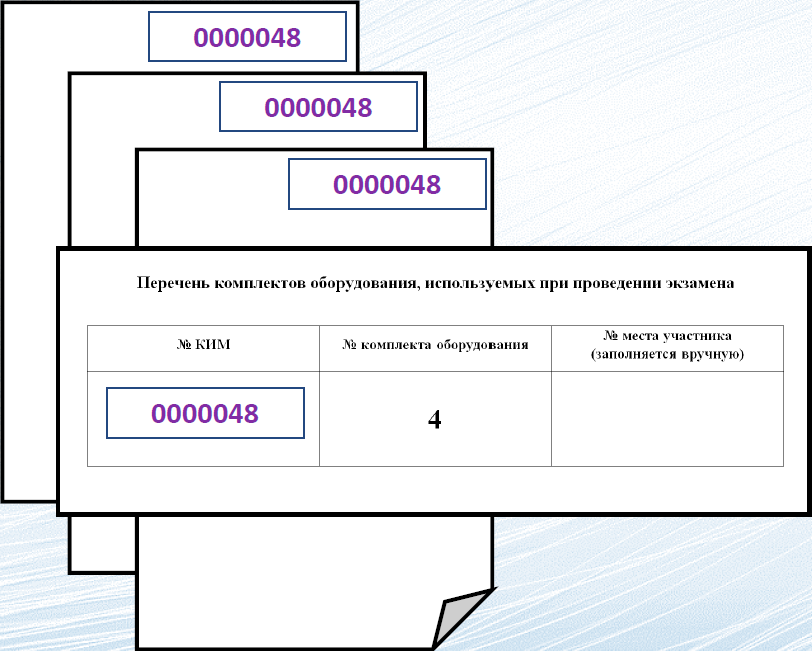 - Специальная форма в каждом комплекте ЭМ; 
- Номер КИМ автоматически вносится в форму; 
- В форме заранее впечатан номер комплекта оборудования; 
- В форме заполняется номер места участника и перед началом выполнения заданий выдается лаборанту для предварительной подготовки оборудования для определенного места; 
- Участник выполняет задания КИМ, после чего приступает к выполнению эксперимента. На время начала эксперимента оборудование уже приготовлено.
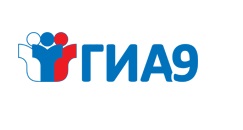 Физика
На экзамене в каждой аудитории присутствует специалист по проведению инструктажа и обеспечению лабораторных работ, прошедший соответствующую подготовку, который проводит перед экзаменом инструктаж по технике безопасности и следит за соблюдением правил безопасности труда во время работы участников экзамена с лабораторным оборудованием.	
Перечень дополнительных материалов и оборудования, пользование которыми разрешено на ОГЭ по физике, утвержден приказом Минобрнауки России. 
	Для подготовки лабораторного оборудования в ППЭ за один-два дня до экзамена сообщаются номера комплектов оборудования, которые будут использоваться на экзамене. Критерии проверки выполнения экспериментального задания требуют использования в рамках ОГЭ стандартизированного лабораторного оборудования. Перечень комплектов оборудования для выполнения экспериментальных заданий составлен на основе типовых наборов для фронтальных работ по физике.
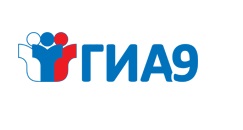 Физика
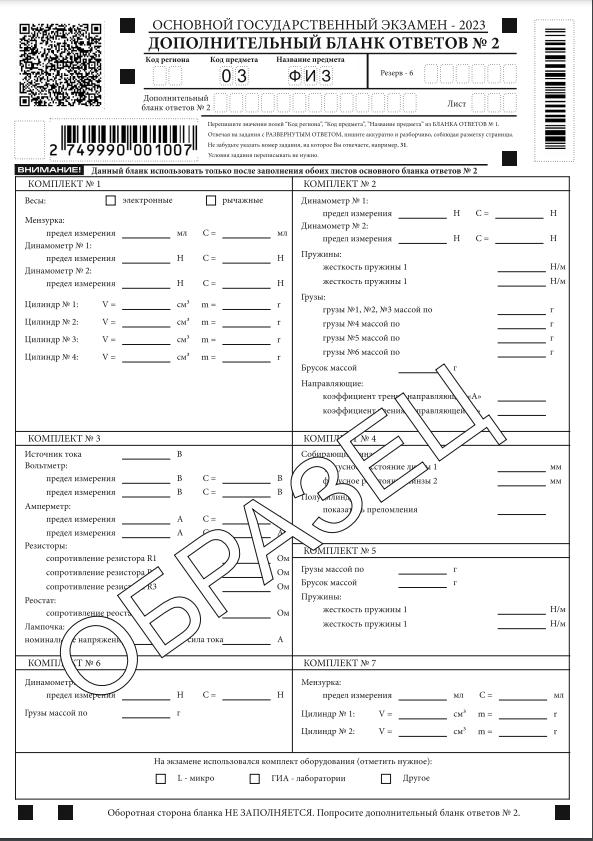 При отсутствии в ППЭ каких-либо приборов и материалов оборудование может быть заменено на аналогичное оборудование с другими характеристиками. В целях обеспечения объективного оценивания выполнения лабораторной работы участниками ОГЭ в случае замены оборудования на аналогичное с другими характеристиками необходимо довести до сведения экспертов предметной комиссии, осуществляющих проверку выполнения заданий, описание характеристик реально используемого на экзамене оборудования, заполнив дополнительный бланк по физике №2
Заполняется только в случае замены оборудования!
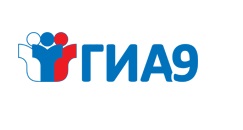 Организационно-технологическое обеспечение проведения ОГЭ по информатике и ИКТ в компьютерной форме (КОГЭ)
Все задания выполняются участниками в компьютерном классе, с оборудованными рабочими местами для выполнения письменной и практической части.
	Число рабочих мест, оборудованных компьютером, должно соответствовать числу участников экзамена в аудитории.
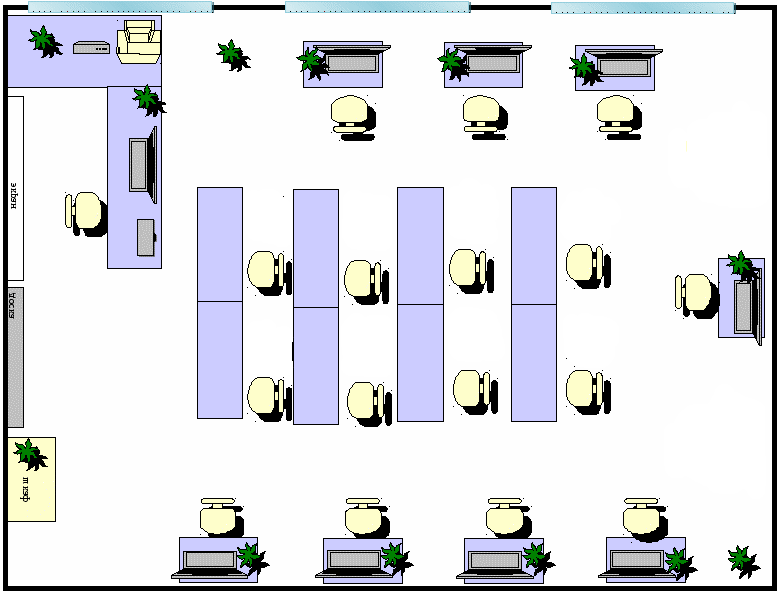 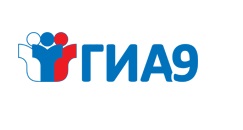 Организационно-технологическое обеспечение проведения ОГЭ по информатике и ИКТ в компьютерной форме (КОГЭ)
Станция КОГЭ
Инструкции
Бланки регистрации
Зашифрованный КИМ
Ключ для расшифровки КИМ
Перечень редакторов электронных таблиц, текстовых редакторов, среды программирования языков ОГЭ по информатике и ИКТ в компьютерной форме (КОГЭ) утвержден приказом Минобрнауки РС (Я) №01-03/974 от 26.04.2023 г.
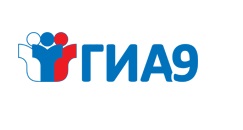 Организационно-технологическое обеспечение проведения ОГЭ по информатике и ИКТ в компьютерной форме (КОГЭ)
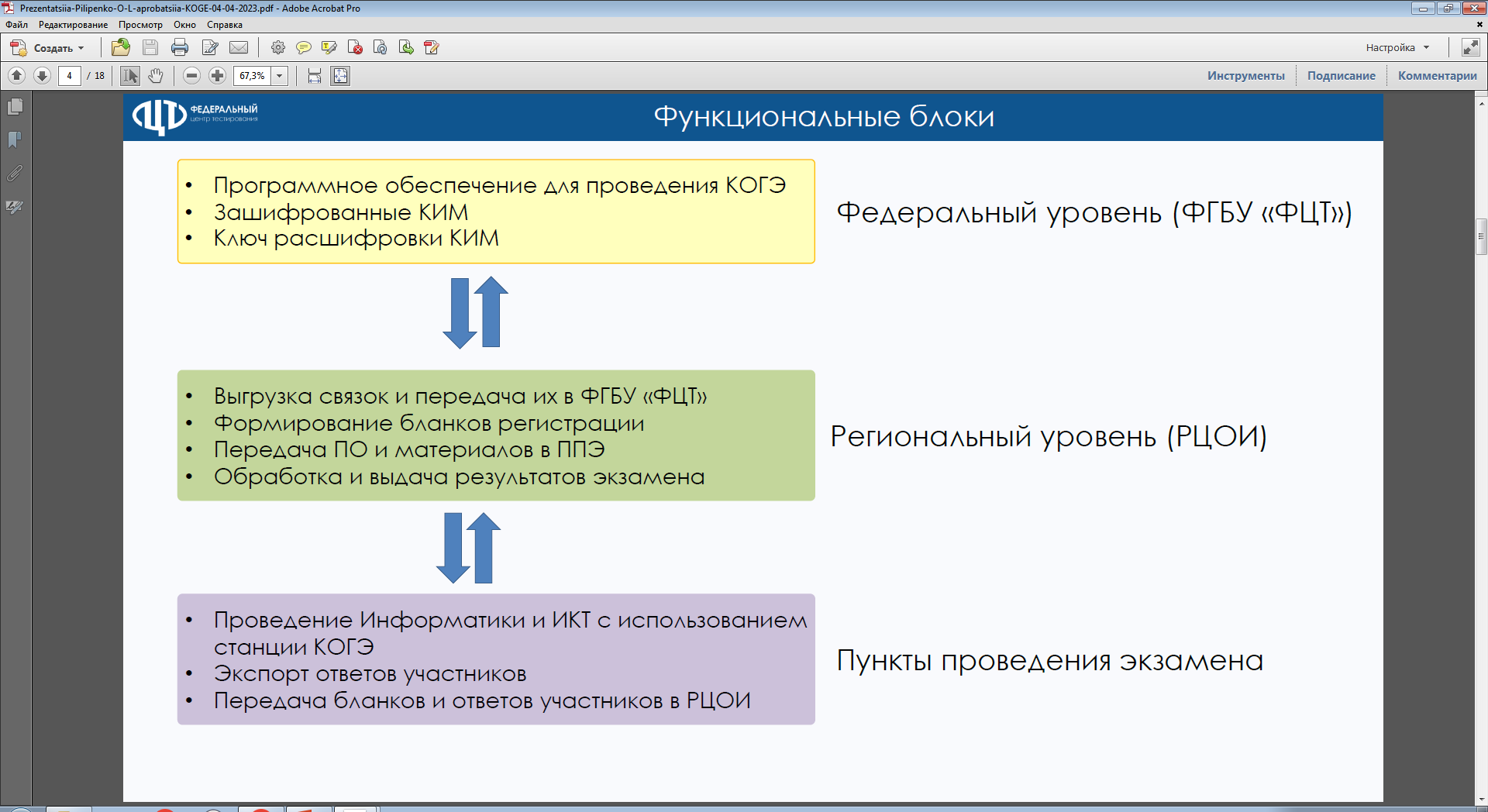 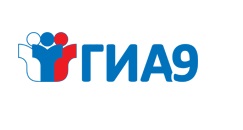 Организационно-технологическое обеспечение проведения ОГЭ по информатике и ИКТ в компьютерной форме (КОГЭ)
Подготовка к проведению экзамена
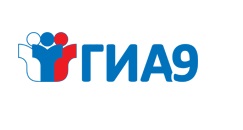 Организационно-технологическое обеспечение проведения ОГЭ по информатике и ИКТ в компьютерной форме (КОГЭ)
Техническая подготовка к проведению экзамена
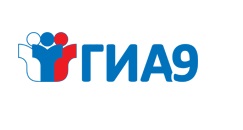 Организационно-технологическое обеспечение проведения ОГЭ по информатике и ИКТ в компьютерной форме (КОГЭ)
Техническая подготовка
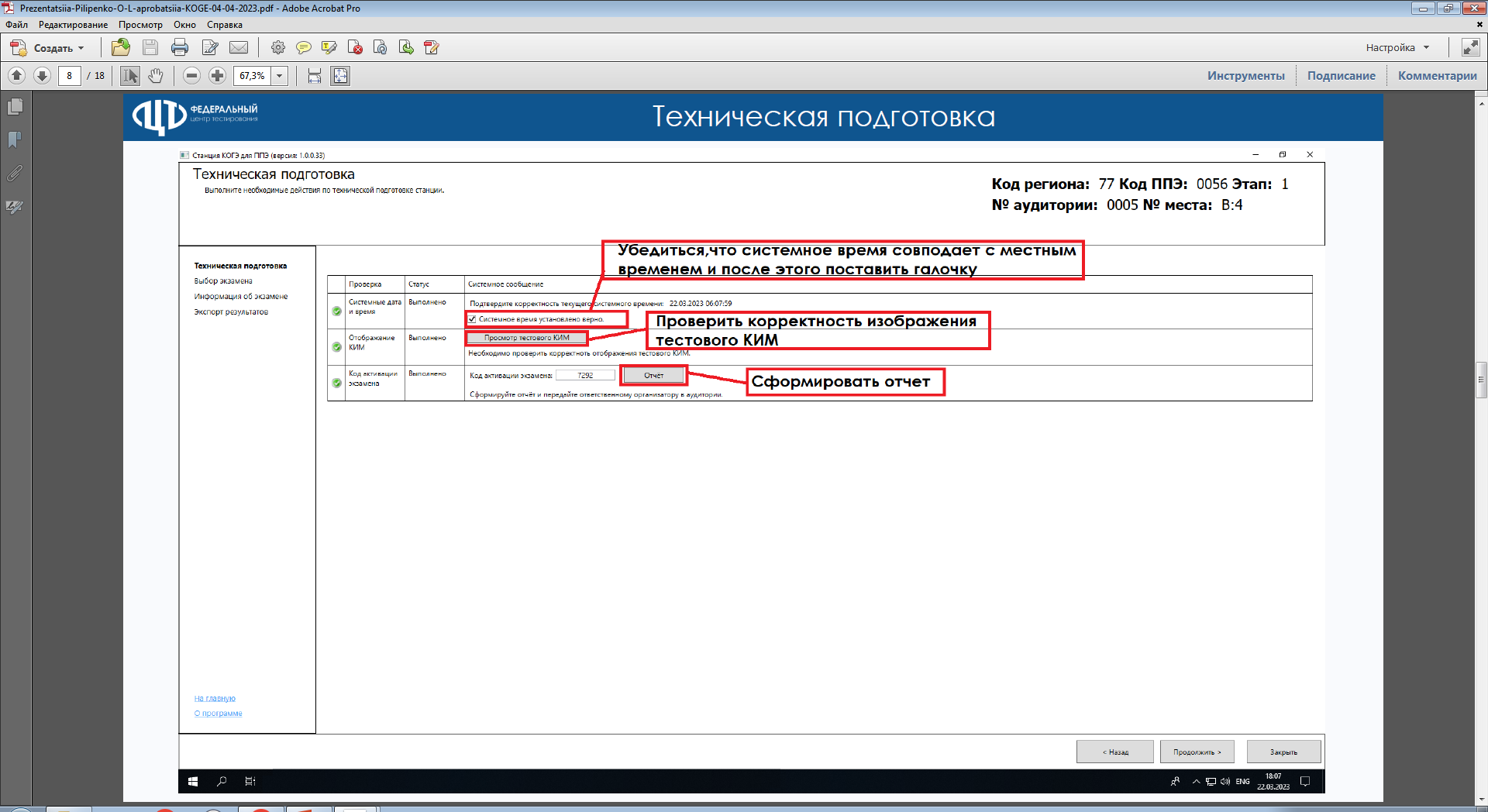 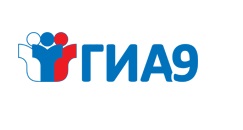 Организационно-технологическое обеспечение проведения ОГЭ по информатике и ИКТ в компьютерной форме (КОГЭ)
Проведение экзамена
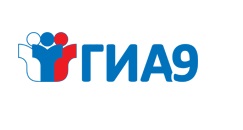 Организационно-технологическое обеспечение проведения ОГЭ по информатике и ИКТ в компьютерной форме (КОГЭ)
Флеш-носители используемые на экзаменах должны быть отформатированы!
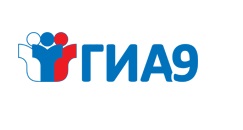 Организационно-технологическое обеспечение проведения ОГЭ по информатике и ИКТ в компьютерной форме (КОГЭ)
Загрузка КИМ после получения ключа расшифровки
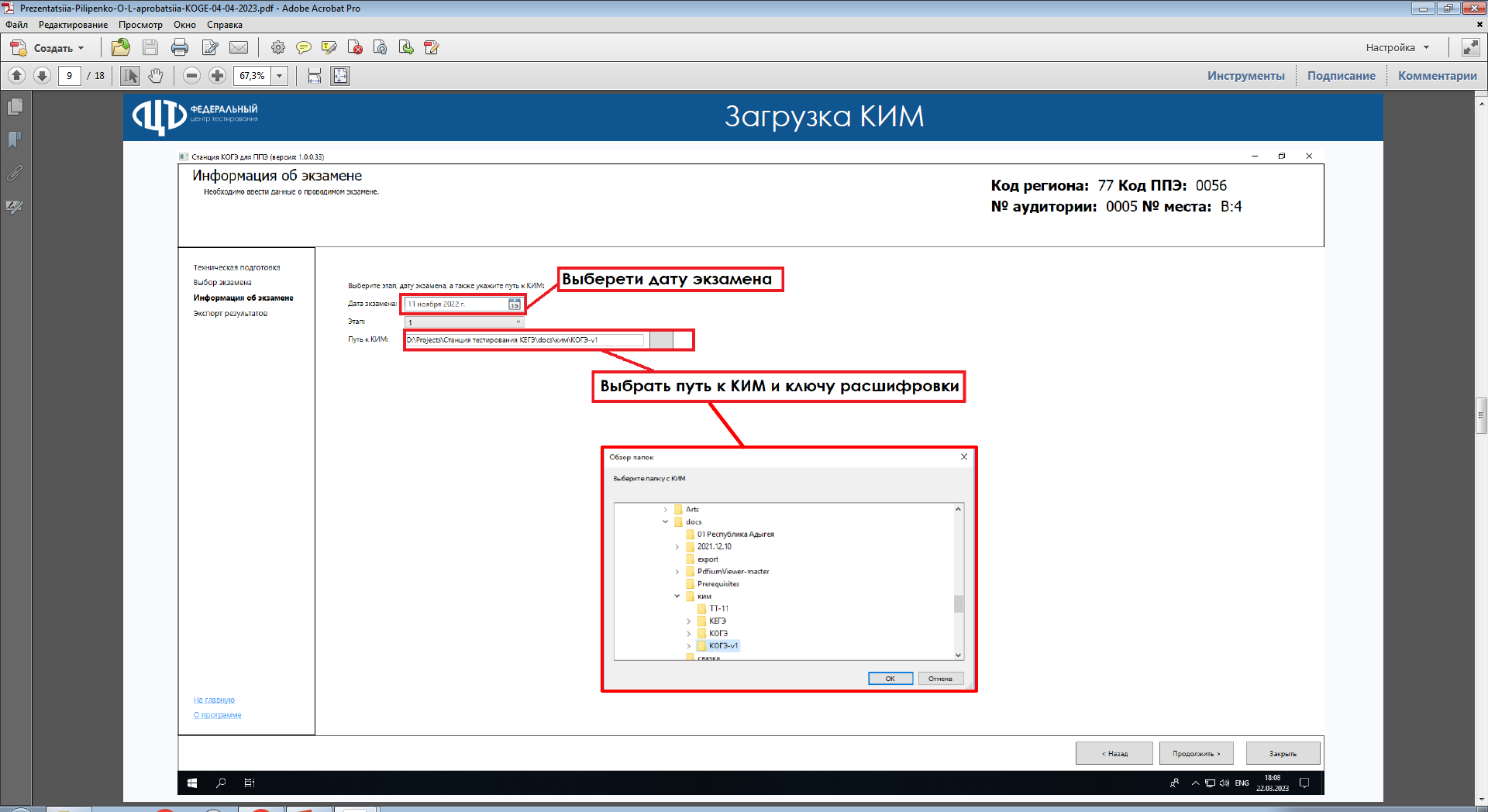 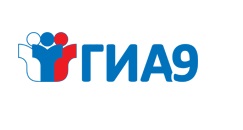 Организационно-технологическое обеспечение проведения ОГЭ по информатике и ИКТ в компьютерной форме (КОГЭ)
Организатор проводит инструктаж участников о порядке сдачи экзамена и заполнении бланков.
Участники вносят регистрационные сведения в бланк регистрации
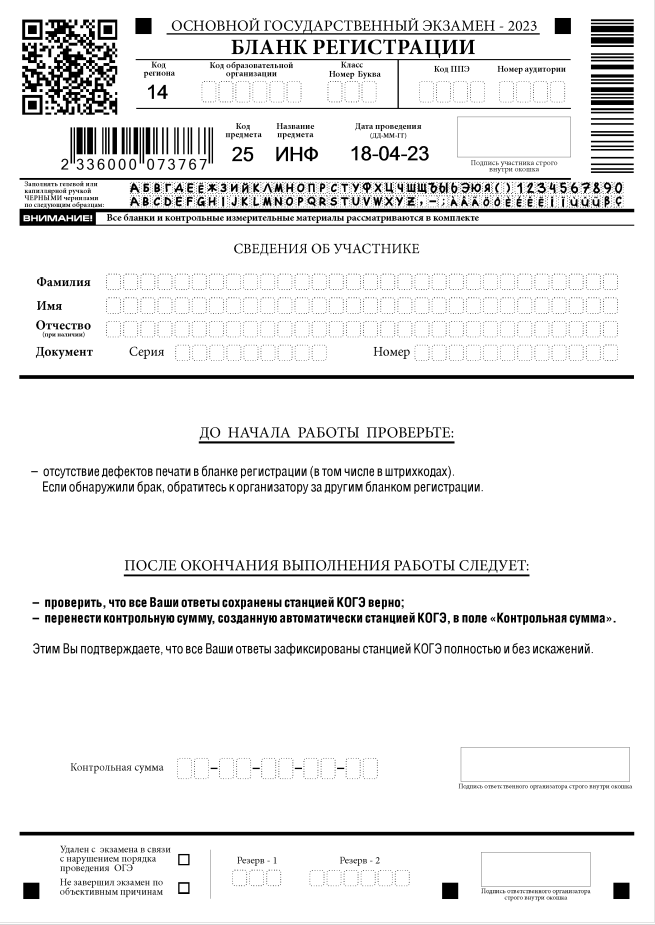 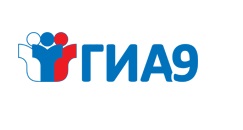 Организационно-технологическое обеспечение проведения ОГЭ по информатике и ИКТ в компьютерной форме (КОГЭ)
Ввод номера бланка регистрации участником на станции КОГЭ
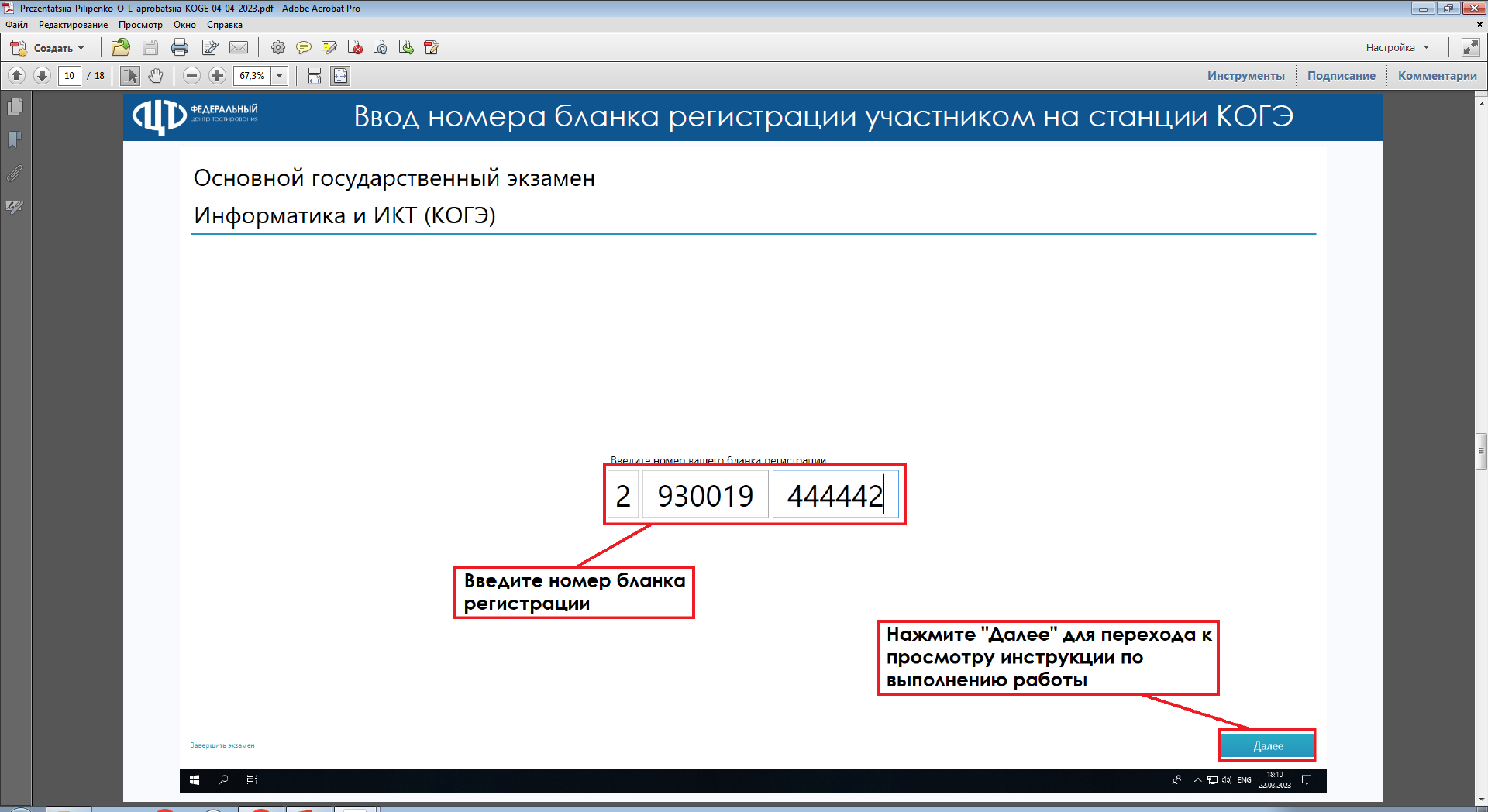 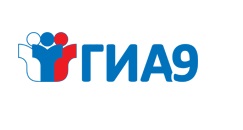 Организационно-технологическое обеспечение проведения ОГЭ по информатике и ИКТ в компьютерной форме (КОГЭ)
Инструкция к заданиям КИМ на станции КОГЭ
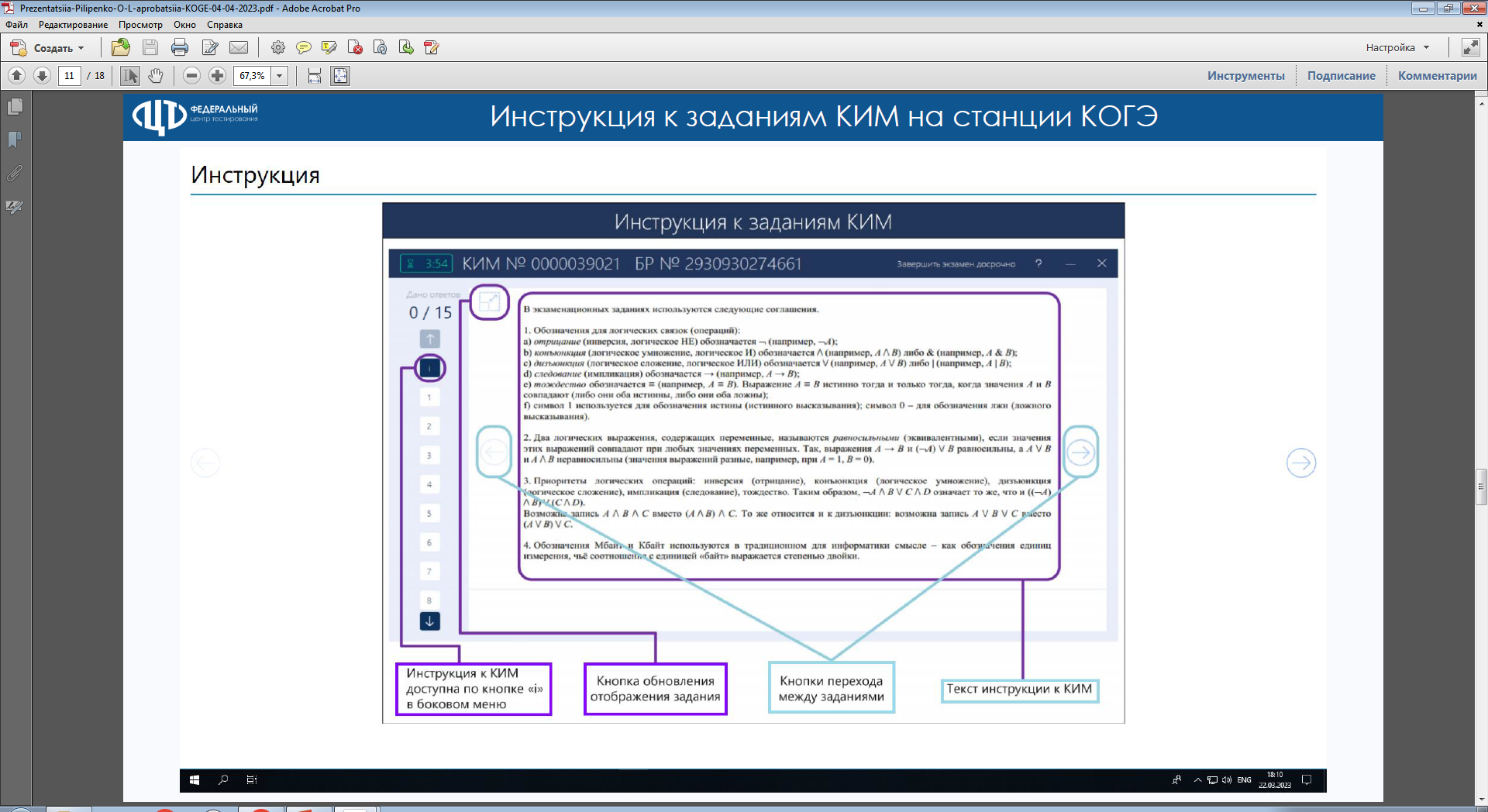 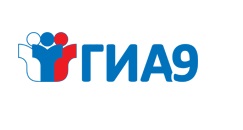 Организационно-технологическое обеспечение проведения ОГЭ по информатике и ИКТ в компьютерной форме (КОГЭ)
Регистрация участником на станции КОГЭ
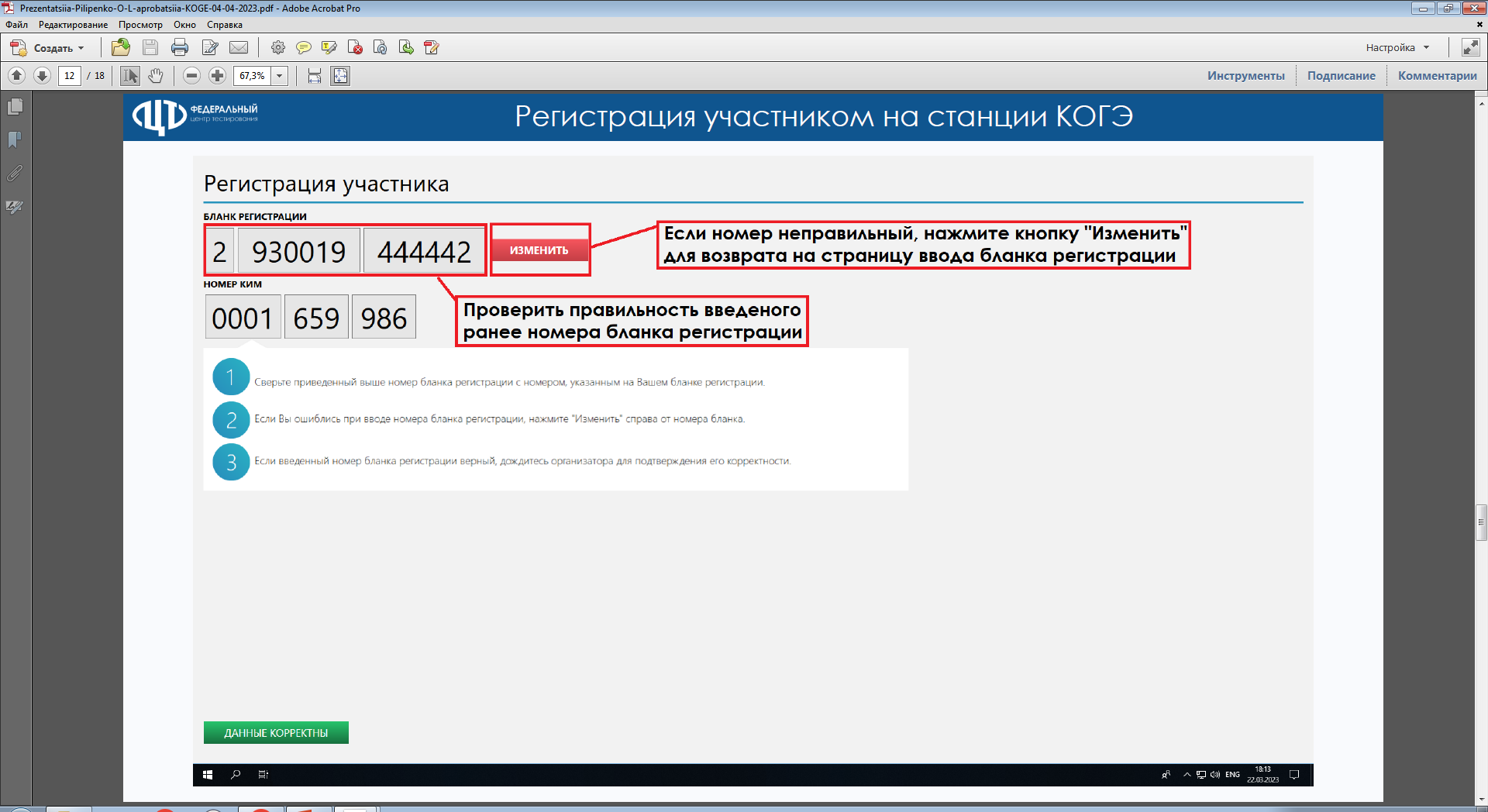 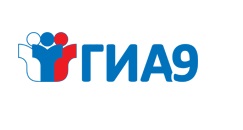 Организационно-технологическое обеспечение проведения ОГЭ по информатике и ИКТ в компьютерной форме (КОГЭ)
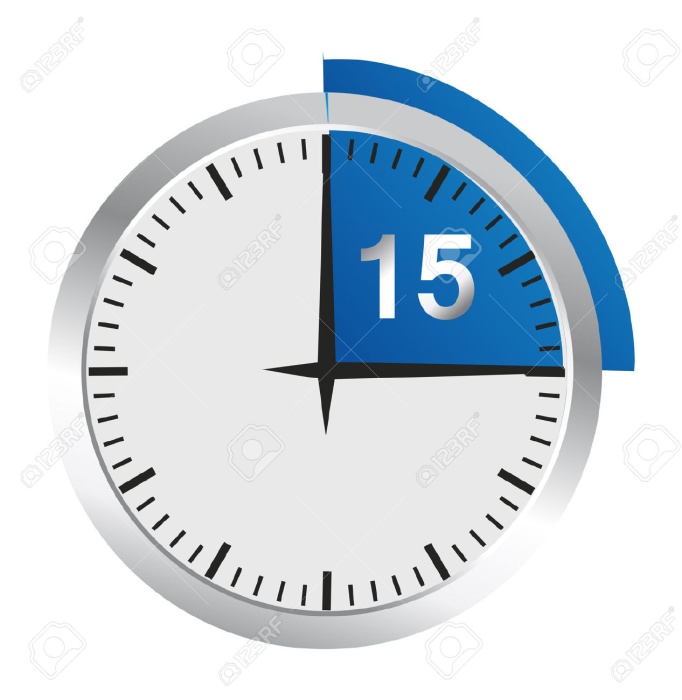 Организатор объявляет о начале экзамена, фиксируя время начала и время окончания экзамена на доске

Продолжительность экзамена на выполнение всей работы отводится 2 часа 30 минут (150 минут).
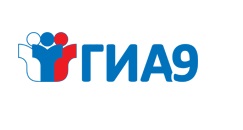 Организационно-технологическое обеспечение проведения ОГЭ по информатике и ИКТ в компьютерной форме (КОГЭ)
Начало экзамена на станции КОГЭ
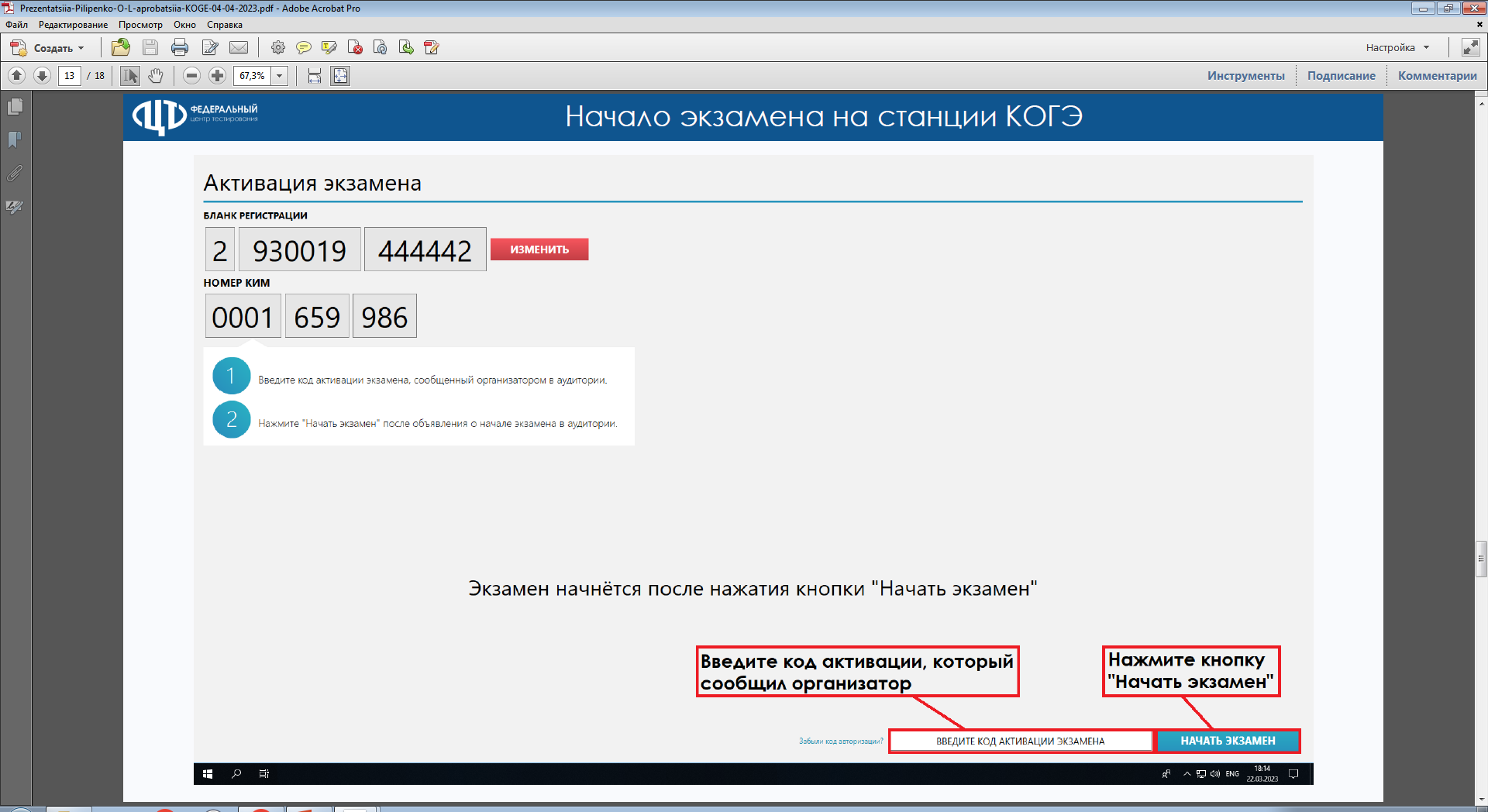 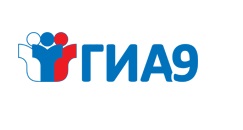 Организационно-технологическое обеспечение проведения ОГЭ по информатике и ИКТ в компьютерной форме (КОГЭ)
Задания с развернутым ответом
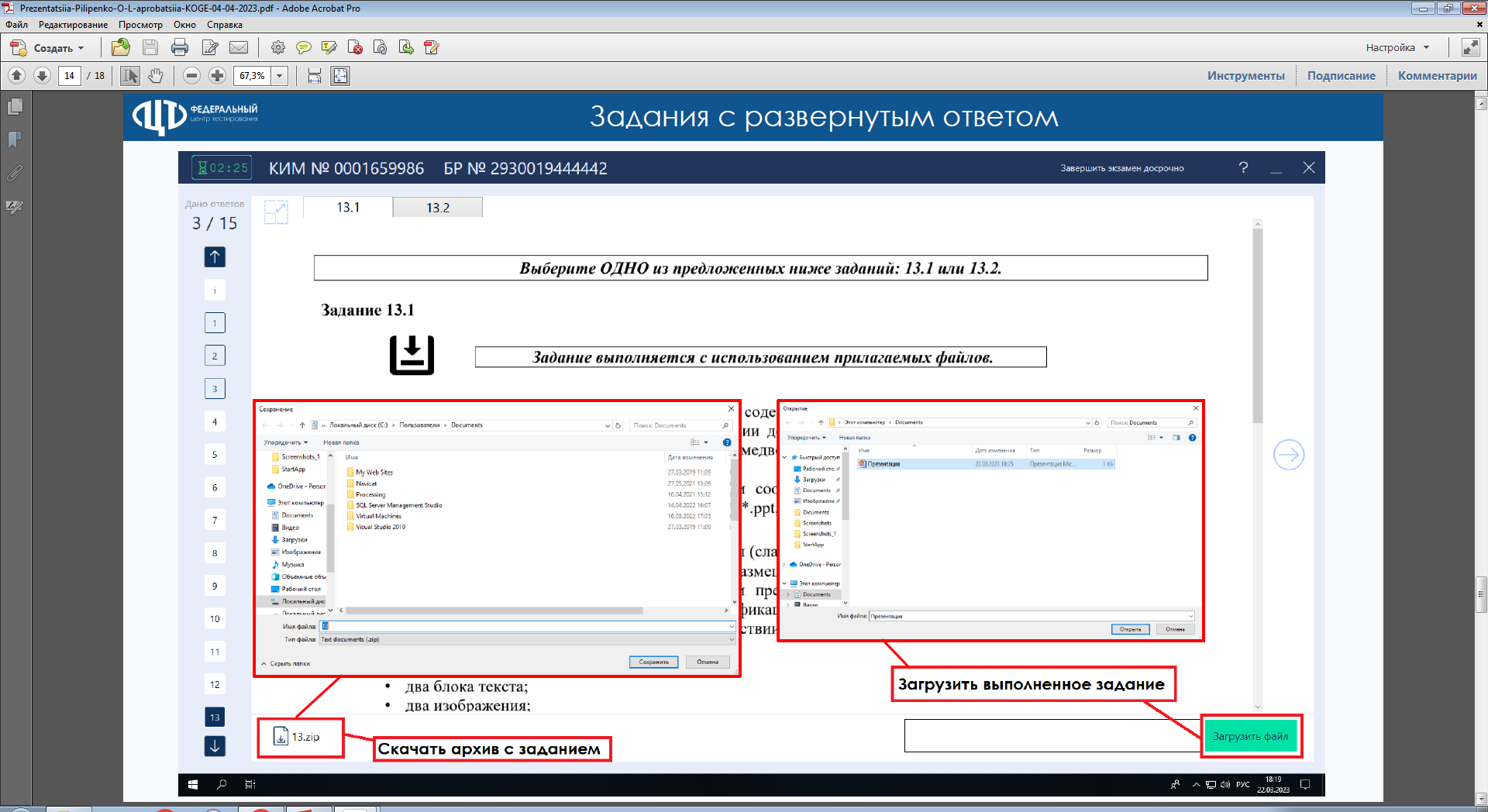 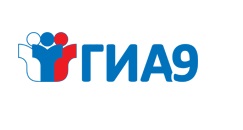 Организационно-технологическое обеспечение проведения ОГЭ по информатике и ИКТ в компьютерной форме (КОГЭ)
Завершения экзамена на станции
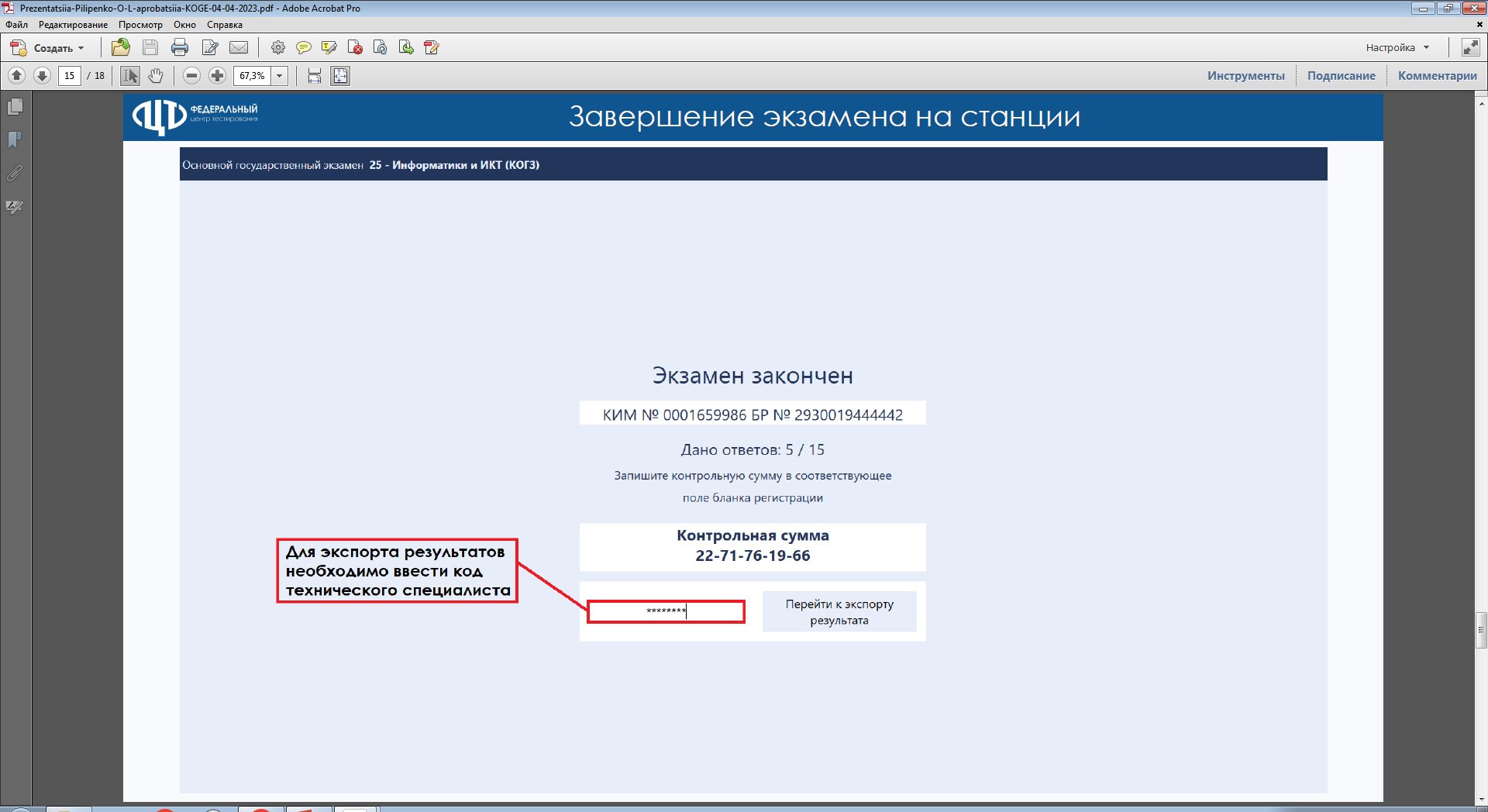 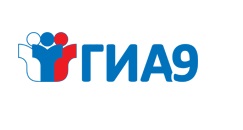 Организационно-технологическое обеспечение проведения ОГЭ по информатике и ИКТ в компьютерной форме (КОГЭ)
Завершения экзамена на станции
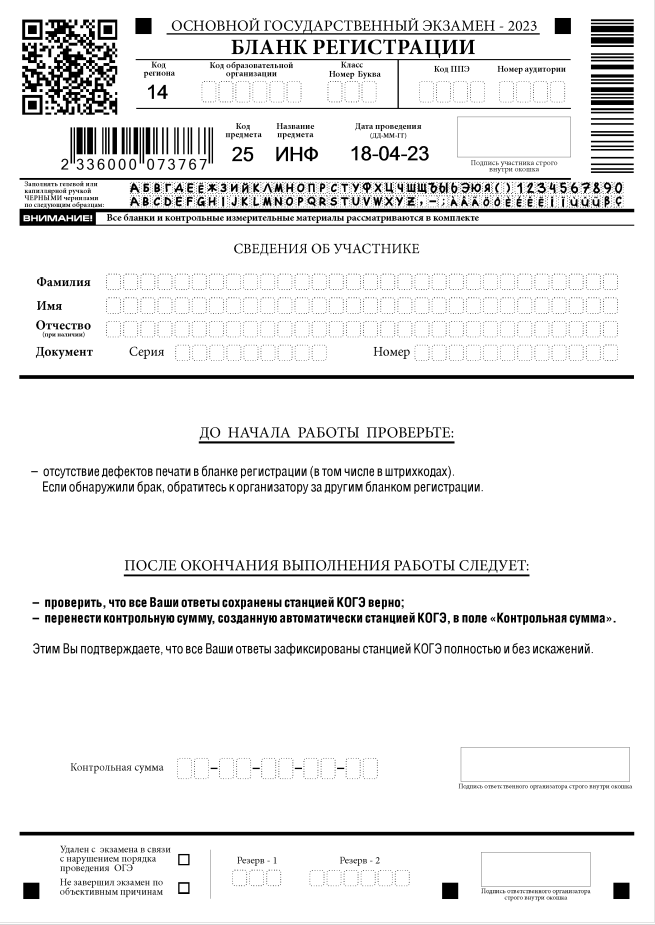 Участник после выполнения заданий записывает контрольную сумму в соответствующее поле бланка регистрации.
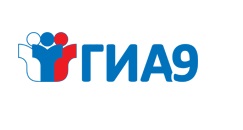 Организационно-технологическое обеспечение проведения ОГЭ по информатике и ИКТ в компьютерной форме (КОГЭ)
Экспорт ответов участников
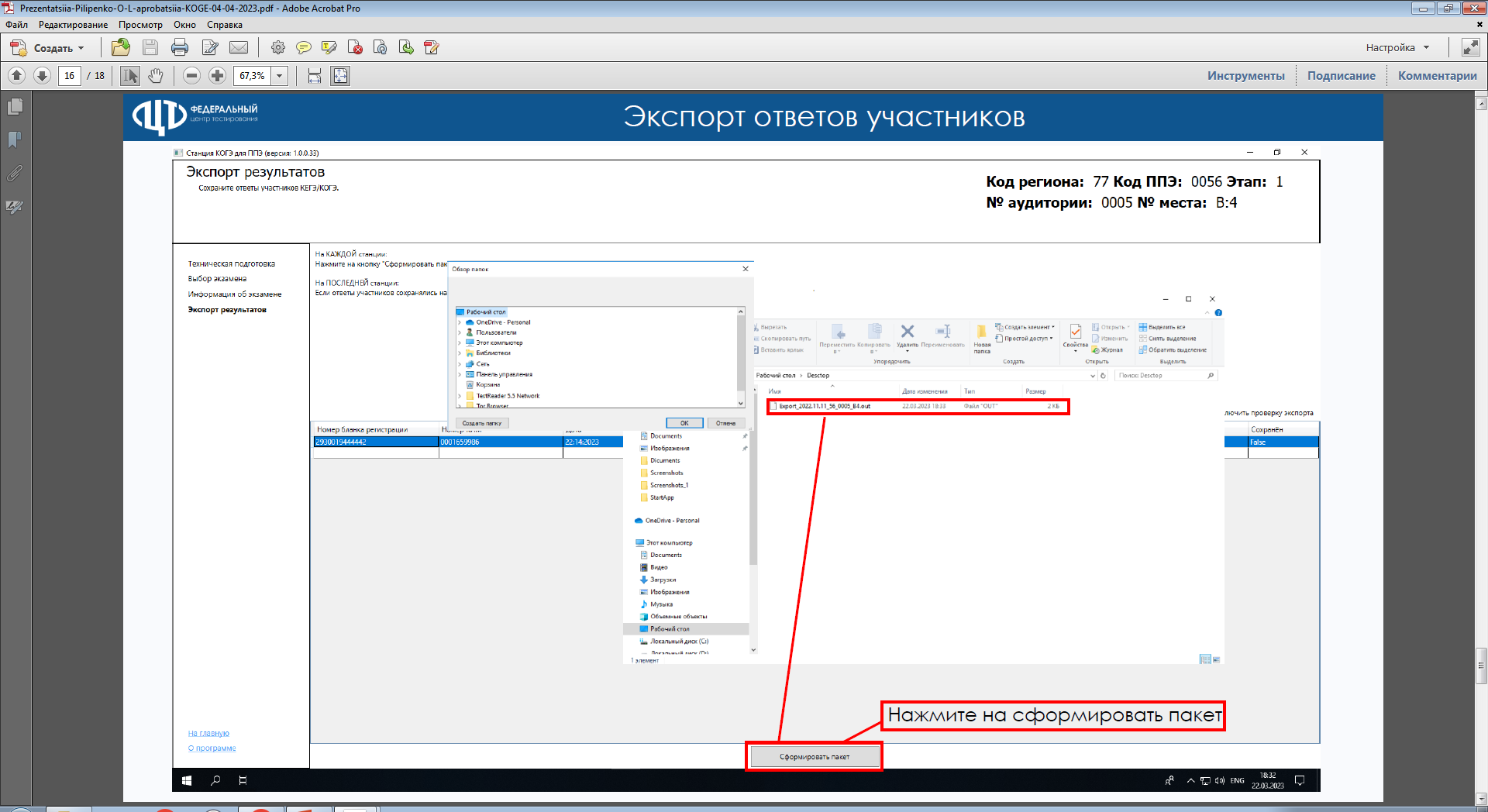 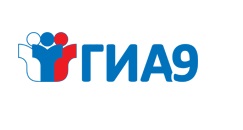 Особенности организации и проведения ОГЭ по литературе
При выполнении заданий всех частей экзаменационной работы участник экзамена имеет право пользоваться орфографическим словарем, полными текстами художественных произведений, а также сборниками лирики (Список произведений, по которым могут формулироваться задания КИМ ОГЭ по литературе ОГЭ, представлен в Спецификации КИМ для проведения в 2023 ОГЭ по литературе). 
	Художественные тексты не предоставляются индивидуально каждому участнику экзамена. Участники экзамена по мере необходимости работают с текстами за отдельными столами, на которых находятся нужные книги. При проведении экзамена необходимо подготовить книги в нескольких экземплярах для каждой аудитории (в зависимости от наполнения). Книги следует подготовить таким образом, чтобы у участника экзамена отсутствовала возможность работать с комментариями и вступительными статьями к художественным текстам (если таковые имеются). Организатор обеспечивает равные условия доступа к художественным текстам для всех участников экзамена.